Analysis of selected aspects of underground coal mining in Albania and Serbia
How can the infrastructure/resources of the active mines in Serbia and the closed mines in Albania be better utilised?
Aleksander Wrana
Aleksander Frejowski
UNECE Workshop on Mine Closure in Serbia and Albania
Tirana, Albania – 9.12.2022
Analysis of selected aspects of underground coal mining in Albania and Serbia
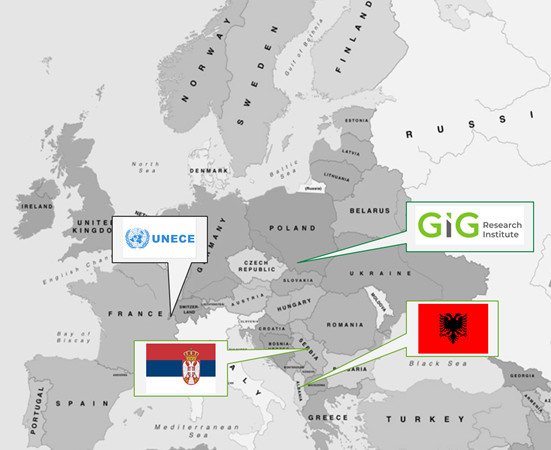 The goal of the study is to provide a theoretical background for actions allowing to reclaim the coal mined land and mitigate mining and post-mining hazards in Albania and Serbia
GŁÓWNY INSTYTUT GÓRNICTWA 
(CENTRAL MINING INSTITUTE) IN BRIEF
Research Institute, established 1925,
Subordinates to the Minister of State Assets,
Employees (2021) – 472 people, including 11 professors, 17 assoc. prof. and 104 DSc, 
Notifying Body No. 1453 of the European Union within the range of the directives: 2014/28/UE – for explosives for civil uses, 2014/34/UE – for electrical equipment for use in potentially explosive atmospheres (ATEX), 2006/42/UE – for machinery used underground, and within IECEx system that facilitates international trade in equipment and services for use in explosive atmospheres.
The Scientific Council holds full academic authorizations to grant the degree of doctor and doctor habil., and to apply for the title of professor in the field of Engineering and Technology - discipline of Environmental Engineering, Mining and Energy.
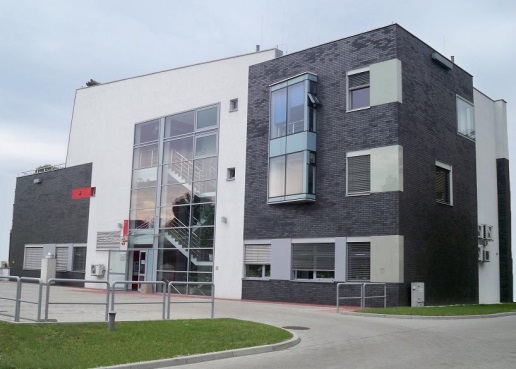 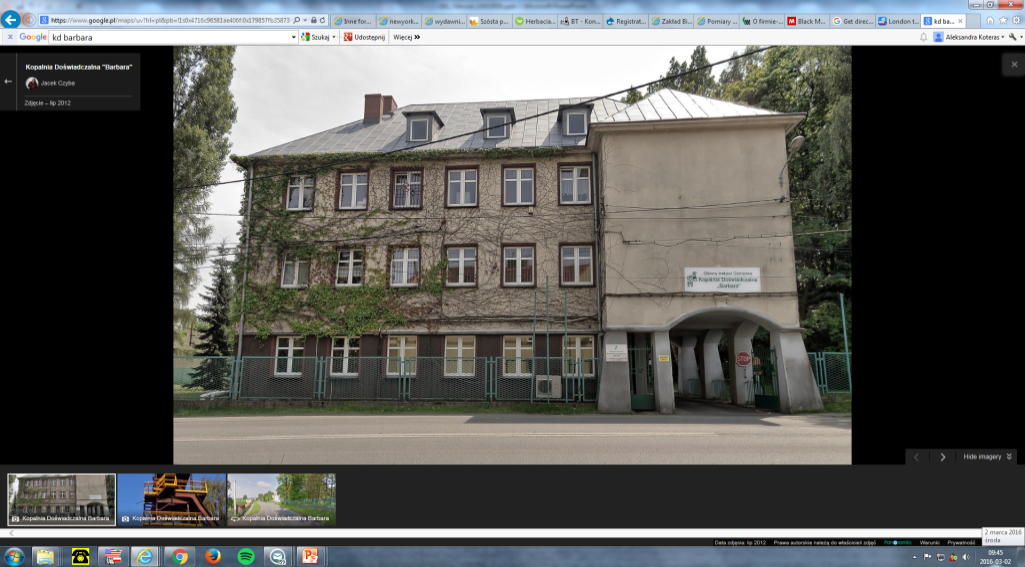 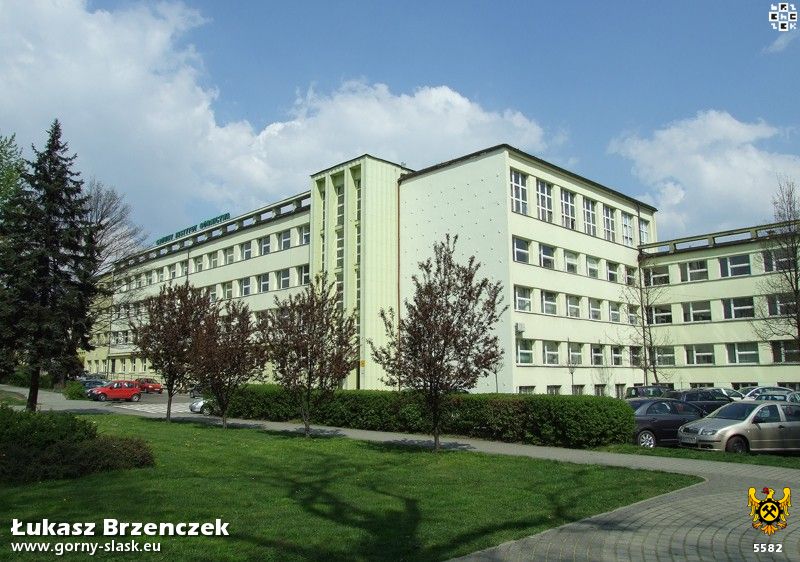 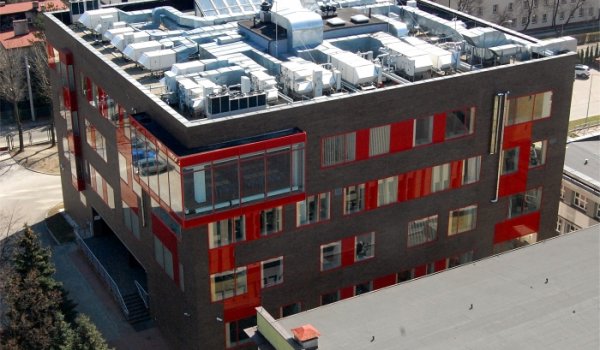 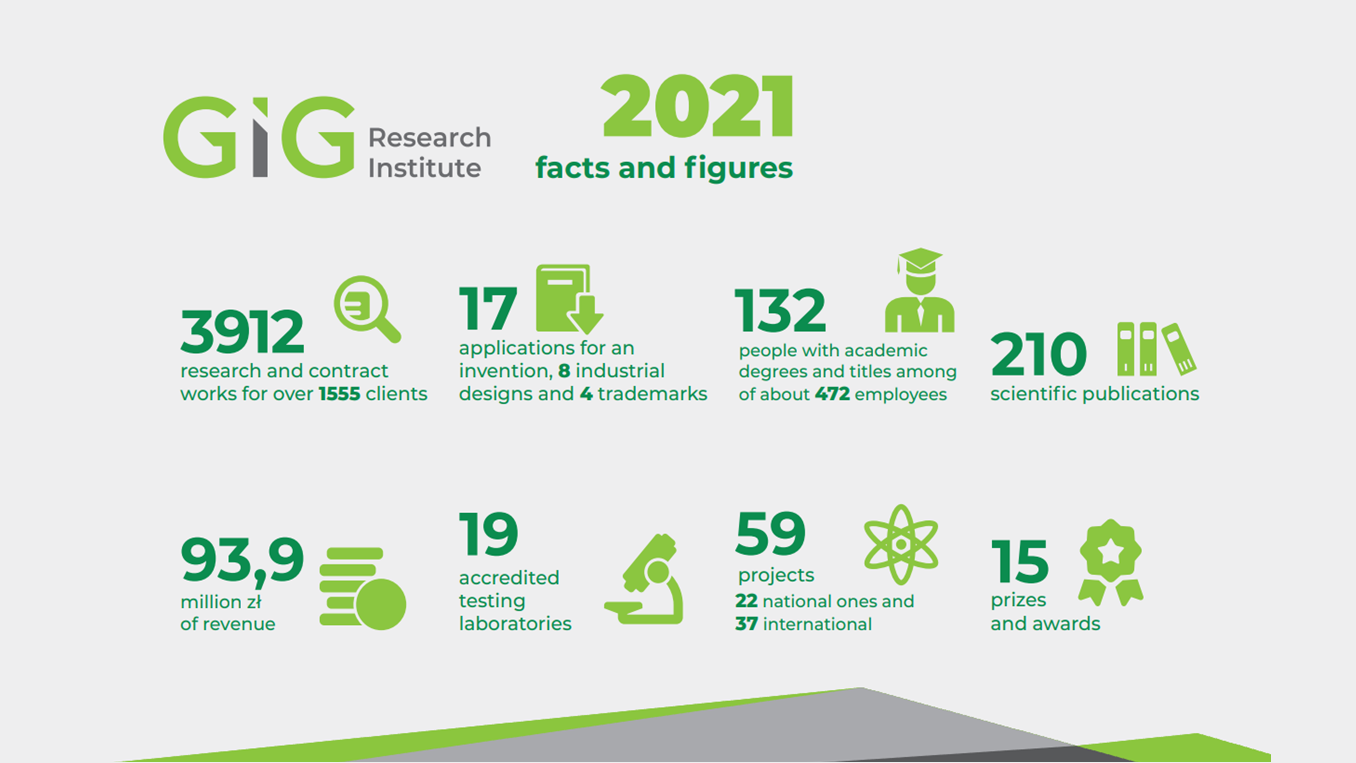 BASIC AREAS OF CENTRAL MINING INSTITUTE ACTIVITY
MINING AND GEOENGINEERING
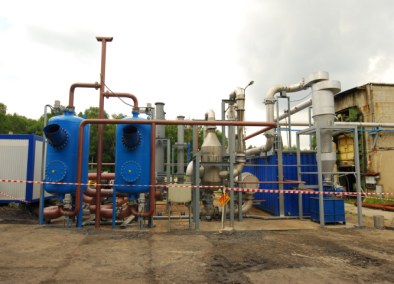 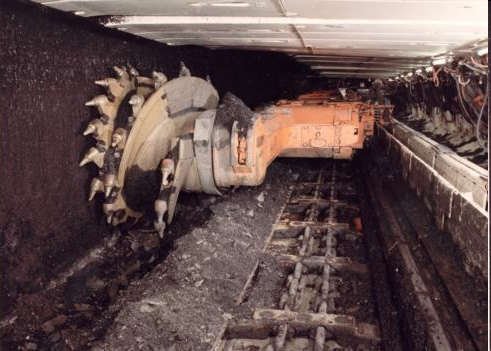 ENVIRONMENTAL ENGINEERING
CLEAN COAL TECHNOLOGIES
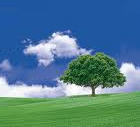 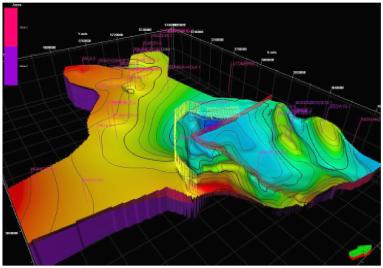 OCCUPATIONAL SAFETY IN THE INDUSTRY
MATERIAL ENGINEERING
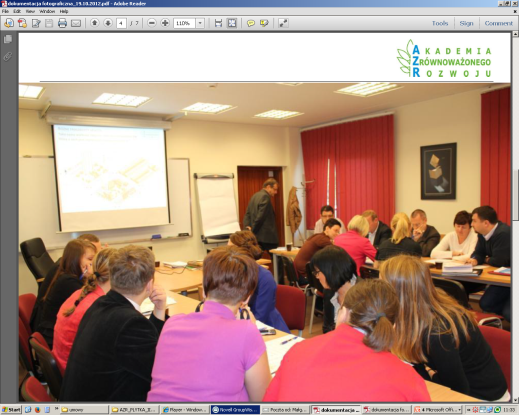 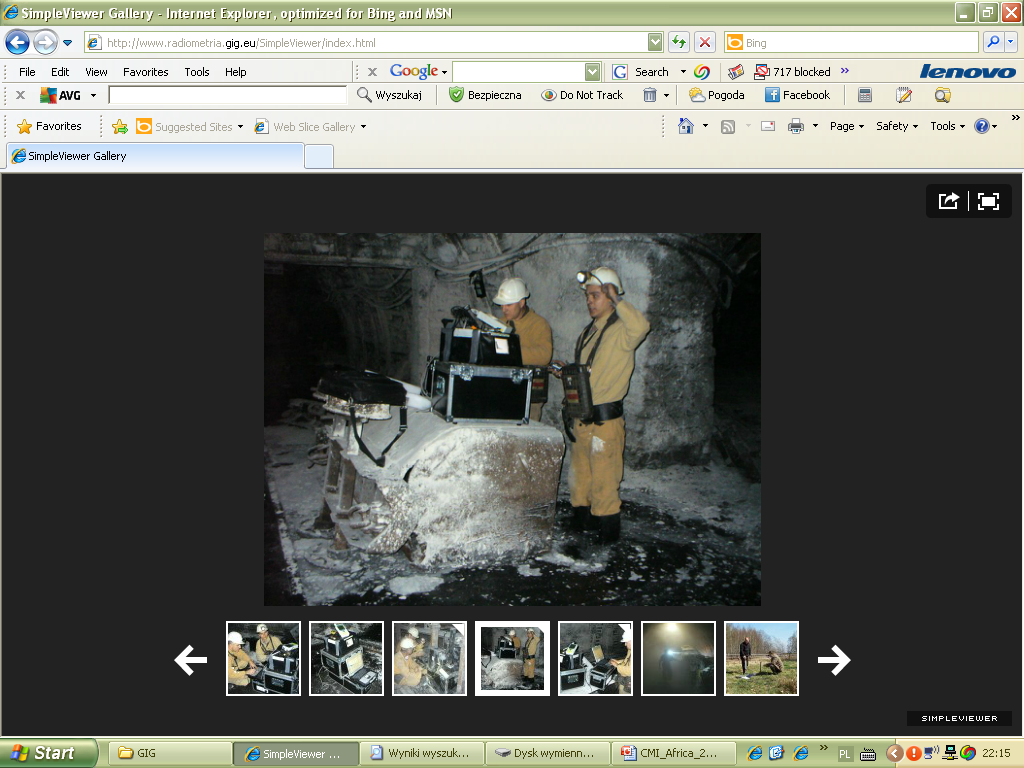 CERTIFICATION AND ATTESTATION
TRAINING AND EDUCATION
Analysis of selected aspects of underground coal mining in Albania and Serbia
Final study structure:
Introduction
Statement of the problem 
Importance of proper mine closure and hazard identification
3. Current situation of coal mines in Albania and Serbia
Scale of coal extraction 
Number of active mines and types of extraction methods employed
Number, types of inactive mines, and their closure status
Number and types of mines set for closure
The existing Governmental strategies on mine closure
4. General analysis of the local geological and mining conditions in Albania and Serbia
5. Identification of the problems related to mine closure
Ground water and surface water 
Fugitive gases (e.g., methane, carbon dioxide)
Underground coal fires and fires in waste dumps
Monitoring of subsidence of mined lands and prevention of other ground surface movement
Monitoring and remediation of chemical pollutants that may leach from mine waste dumps
Analysis of selected aspects of underground coal mining in Albania and Serbia
6. Recommendations on addressing the identified problems
Management and remediation of ground water and surface water drainage systems
Prevention of air pollution from fugitive gases (e.g., methane, carbon dioxide)
Extinguishing and preventing underground coal fires and fires in waste dumps
Mined lands subsidence
Chemical pollutants from mine waste dumps
7. Analysis of a potential for repurposing mined land for future use 
Potential uses of the reclaimed mined land by local communities and businesses
Costs and benefits of various options
8. Technical, principle-based guidelines for designing and implementing national programmes for an efficient, safe, and environmentally conscious mine closure 
The proposed scope, structure, content, and objectives
Data and knowledge management
9. Conclusions
Current situation of coal mines in Albania
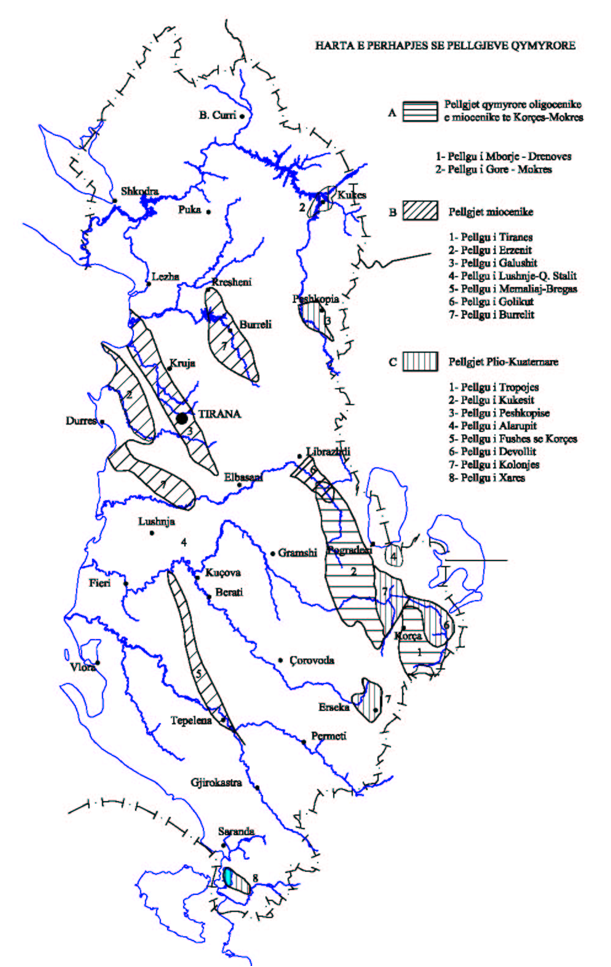 COAL GEOLOGICAL RESERVES IN CLOSED MINES IN ALBANIA
[Speaker Notes: In Albania, there are currently no active state-owned underground coal mines. There are, however, potential areas where coal extraction could be considered.
In Albania, the coal reserves  are located in the following 3 main deposits:  in the Tirana area, in the Korça-Pogradeci area, and in the area of Memaliaj. The largest amount of coal was extracted at the Mamalija mine. In contrast, the largest reserves are in the Valenje mine area. Albanian coals are generally of the lignite type with an analytical calorific value of 2000–5400 kcal/kg (average 3200–3300). Some of the coal can be enriched after mining, producing concentrates with a calorific value up to 4500–5500 kcal/kg. In the black private, small active mines.]
Current situation of coal mines in Albania
Possible areas for restarting exploitation
Valias Mine
The area of the mining field is 14 km², while the area on which the mine has developed its activity until the moment of closure is 4.2 km² or 420 ha. The village of Valias is located above the source of Valias. The region is described by a dense network of regional and national highways.
The variant of closing the mine was applied by plugging the mouths of the wells on the surface with metal pipes and concrete and surrounding them with walls and metal profiles were placed on them at a certain distance, connected with wire networks.
Geological reserves remained: 49,186,000 t 
Memaliaj Mine
Of the 12 coal layers found in the I, II, and III fields, the 5th, 6th, 7th, 4th, and 4th”a” layers are considered industrial.
Based on the closure project, the surface facilities were planned to be rented, partially demolished and sold. The vertical shafts (eight in total) are temporarily closed, through a plug with a metal construction. Within the contoured area of ​the influence of surface use, it was recommended not to carry out constructions of any category and the existing ones are subject to monitoring.
Geological reserves remained: 6,500,000 t
Current situation of coal mines in Serbia
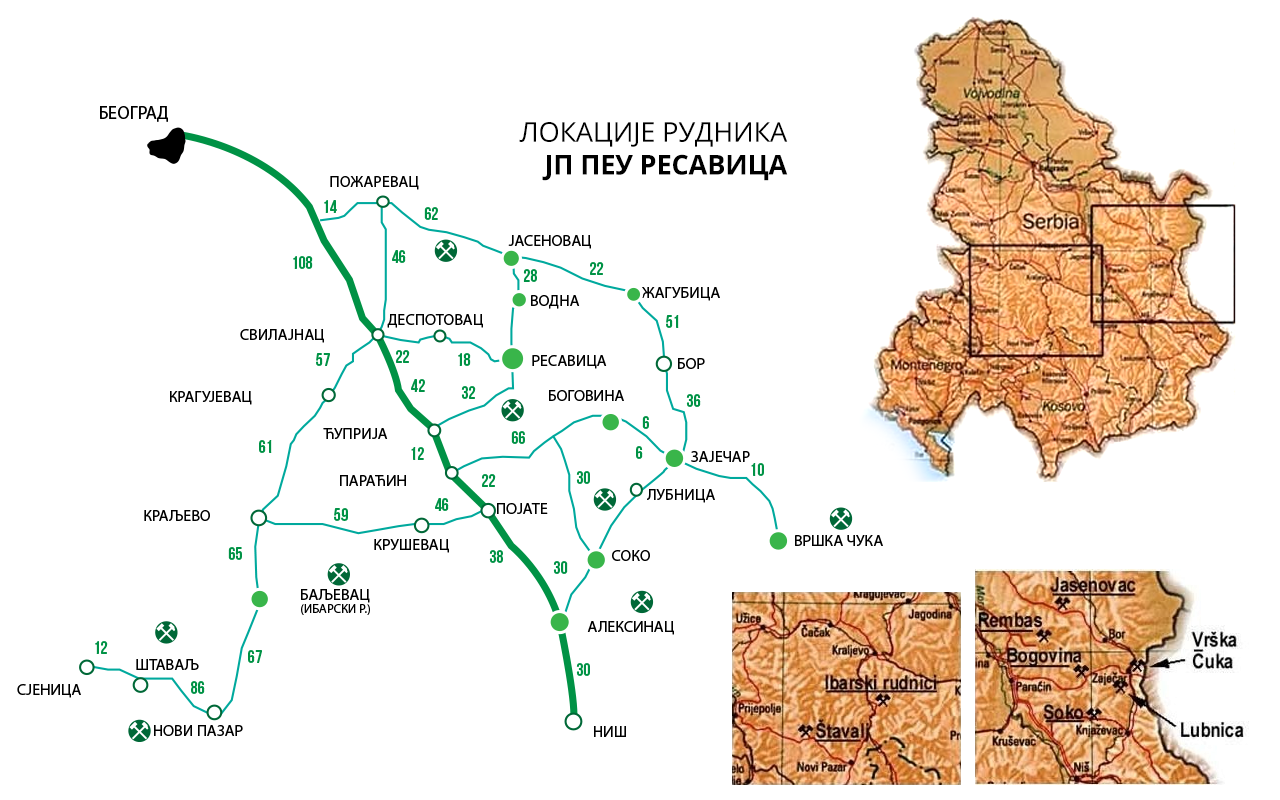 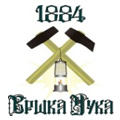 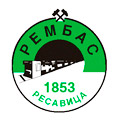 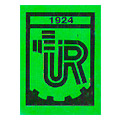 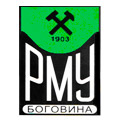 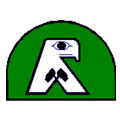 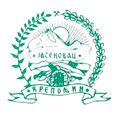 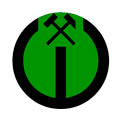 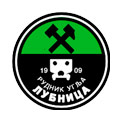 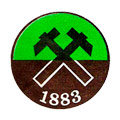 [Speaker Notes: Serbia active underground coal mines (JP PEU Resavica): RA "Vrška Čuka" (anthracite), RKU "Ibarski rudnici„ (hard coal), RMU "Rembas" (brown coal), RMU "Bogovina" (brown coal), RMU "Soko" (brown coal), RMU "Jasenovac"  (brown coal), RMU "Štavalj" (lignite), and RL "Lubnica"  (lignite).
Closed mine Aleksinački Rudnik: On 18 November 1989, the worst tragedy in the history of Serbian mining struck the mine. An underground fire caused by negligence at the depth of 700 m killed the entire shift of 90 miners, who suffocated from the smoke and carbon monoxide. The Aleksinacki Rudnik mine was closed in 1990]
MINING situation of coal mines in Serbia
MINING situation of coal mines in Serbia
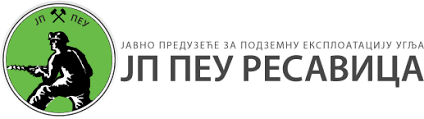 Current situation of coal mines in Serbia
COAL RESERVES AT ACTIVE AND POTENTIALS DEPOSIT
Balance of coal reserves at active underground mines - deposits, as at 31.12.2020
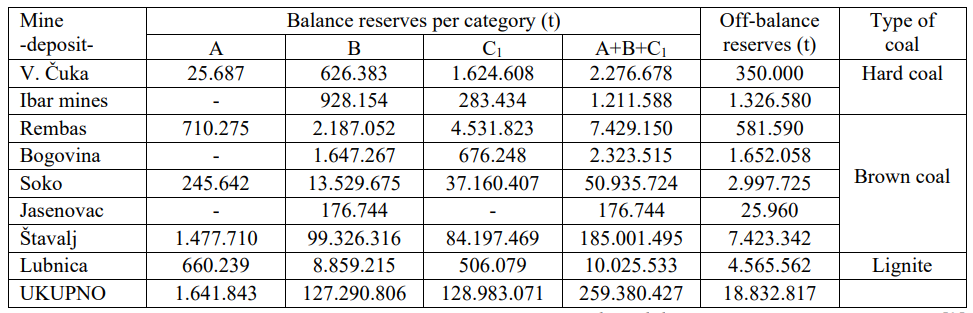 After Ivković et al., 2022
Balance reserves of coal in inactive deposits with potential for underground exploitation
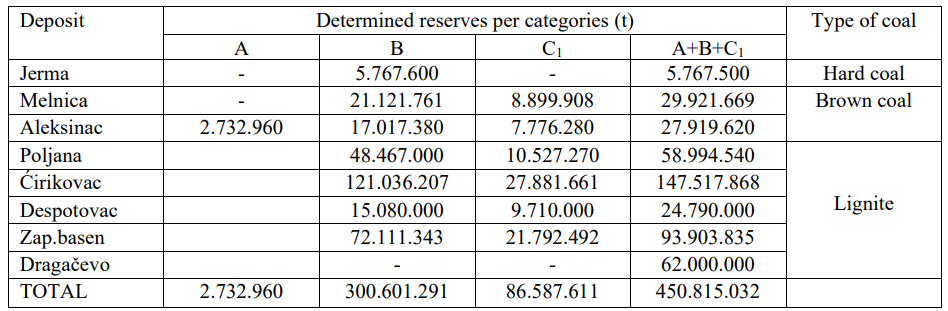 After Ivković et al., 2022
[Speaker Notes: Aleksinac – closed mines after explosion.]
Classification of resources and reserves
Comparison of Polish and international classifcations of resources and reserves
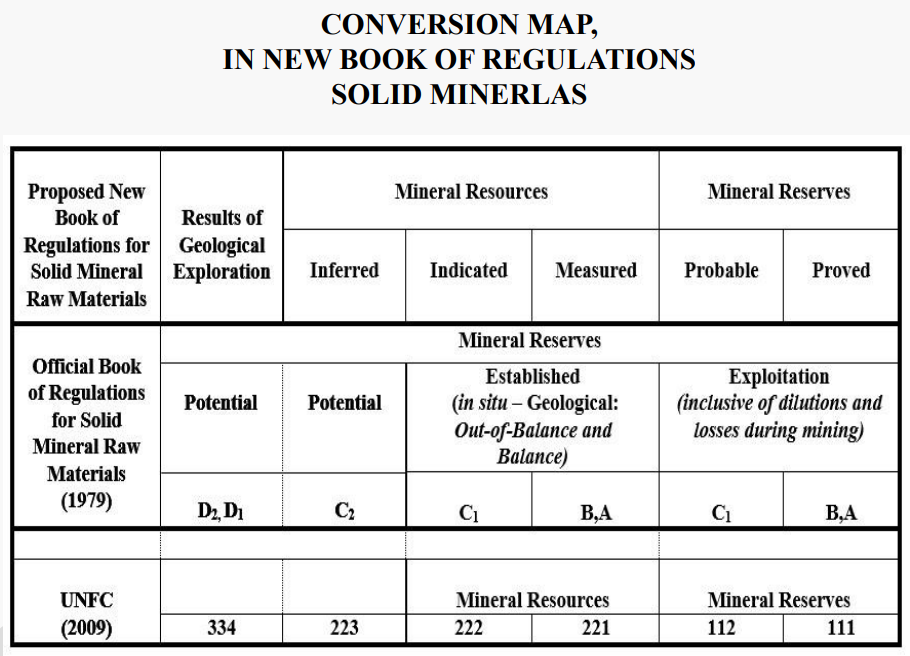 Resources and Reserves: The relationships between the five groups of mineral asset reporting
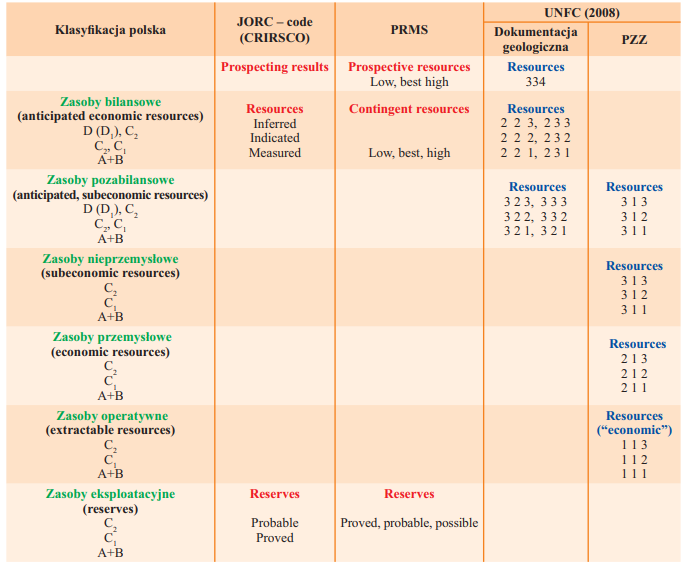 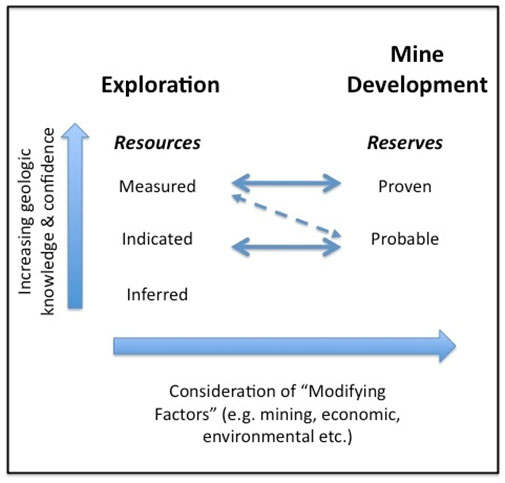 After Vukas and Dajovic, 2017
After Nieć, 2010
15
[Speaker Notes: There are several classification systems for the economic evaluation of mineral deposits worldwide. The most commonly used schemes base on the International Reporting Template, developed by the CRIRSCO - Committee for Mineral Reserves International Reporting Standards, like the Australian Joint Ore Reserves Committee - JORC Code 2012. It is mainly based on economics, which means that for certain fossil fuels/ deposits its use will preclude exploitation.]
General analysis of the local geological and mining conditions in Serbia
Ivkovic et al., 2012
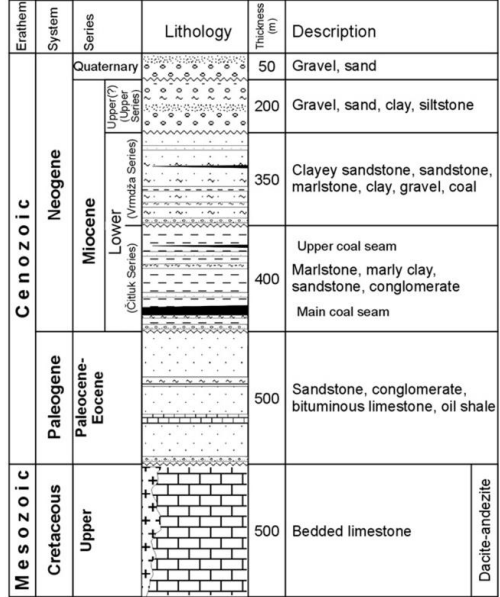 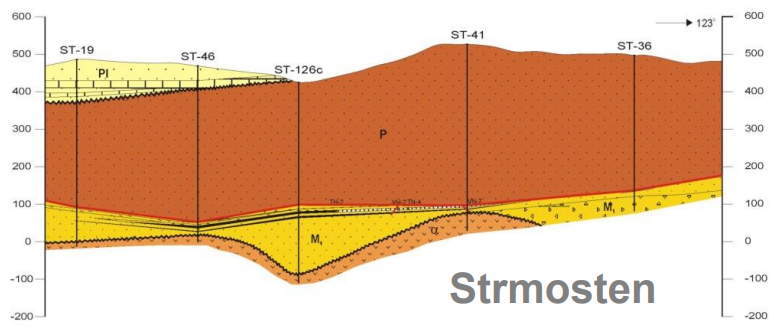 RMU "Soko"
What can be done to improve underground coal mining in Serbia?

It is necessary to:

introduce new modern equipment for the construction of pit rooms, excavation and transport and raise the level of production (especially in RMU "Soko„, RMU "Štavalj„, RMU "Rembas„ (Strmosten), and RL "Lubnica„),

conduct technical and organizational changes (change of structure, and reduce the number of employed non-production workers in the company to the optimal number),

begin work on the construction of a new mine,

and start a program of planned closure of mines whose coal reserves are about to be exhausted.
[Speaker Notes: The main causes of the negative operation of underground coal mines are contained mainly in the low price of coal, price disparities of energy and raw materials, low degree of mechanization and lack of investments in the last 20 years or so. 
The average price of coal from our mines was 30 EU/t in 2016, which was the lowest price in the region and probably in Europe. 
With such low coal prices for a long period of time, neither ongoing business nor investments in regular maintenance of existing and acquisition of new equipment can be ensured, and the devastation of mines is now practically a continuous process.]
Identification of the problems related to mine closure
Closure procedures will commence following decision of proper authorities (Company Management and Ministry of Mining and Energy). Issues related to closure of the mines are as follows:
Legal and financial issues;
Physical closure issues;
Environmental issues and
Social mitigation issues.
Physical closure of the mine starts with development of technical documentation regarding:
Disassembly and recovery of underground equipment, including steel support;
Isolation of all mine accesses – backfilling of shafts and construction of concrete slabs on shafts entries and construction of isolation dams on drifts entries;
Demolition of surface facilities;
Rehabilitation and reclamation of mine industrial estate.
Identification of the problems related to mine closureNATURAL HAZARDS IN ACTIVE MINES IN SERBIA
Water hazard
Gas hazard
Ivkovic et al., 2012
Dust hazard
Fire hazard
Ivkovic et al. 2012; Savic, 2015; Todorovic et al., 2020
Identification of the problems related to mine closureRedundant Surface facilities and environmental reclamation
How can the infrastructure/resources of the active mines in Serbia and the closed mines in Albania be better utilised?
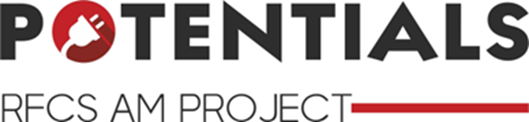 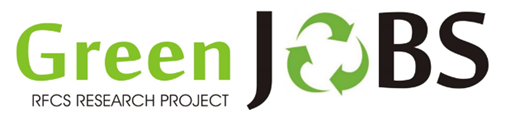 Synergistic POTENTIALS of end-of-life coal mines and coal-fired power plants, along with closely related neighbouring industries: update and re-adoption of territorial just transition plans.
EU Research Fund for Coal and Steel (RFCS)               
Grant Agreement No 101034042
www.potentialsproject.eu
Leveraging the competitive advantages of end-of-life underground coal mines to maximise the creation of green and quality jobs.
EU Research Fund for Coal and Steel (RFCS)Grant Agreement No 101057789
www.greenjobsproject.eu
[Speaker Notes: There are two projects funded by the Research Fund for Coal and Steel (RFCS) linked to the objectives of the European Green Deal, aiming to achieve in the EU no net emissions of greenhouse gases in 2050 and with economic growth decoupled from resource use. 
 
First, the POTENTIALS project focuses on the repurposing of end-of-life underground coal mines and coal-fired power plants, identifying and assessing the development of new business models relying on renewable energy and contributing to the circular economy. 
 
Second, the GreenJOBS project develops some of these business models by leveraging five competitive advantages of end-of-life underground coal mines.]
POTENTIALS Project
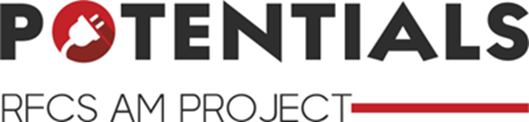 It focuses on taking advantage of the joint potential of end-of-life coal mines and coal-fired power plants to stimulate new economic activities and develop jobs in Coal Regions in Transition.
It identifies and assess opportunities by means of a prospective analysis, enabling to develop business models that rely on renewable energy, on the circular economy or scale energy storage, guaranteeing a sustainable and combined use of assets and resources.
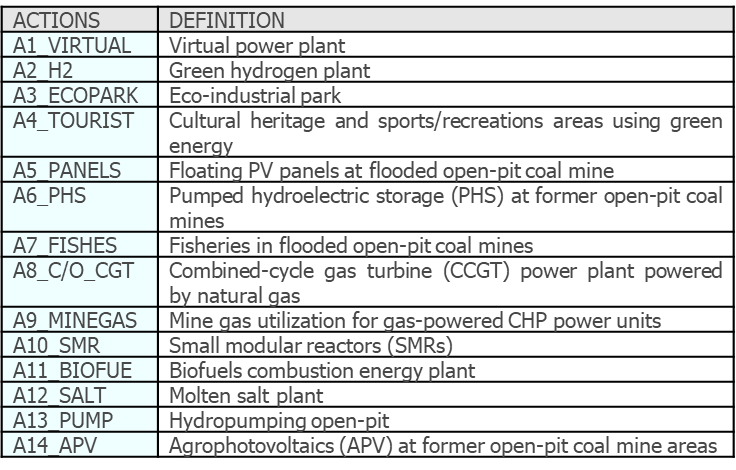 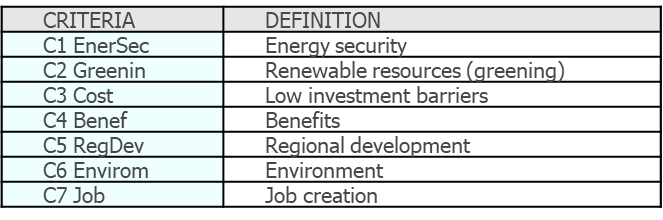 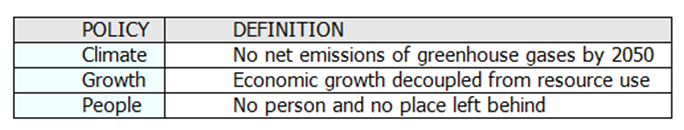 [Speaker Notes: ACTIONS selected business models that rely on renewable energy, circular economy or scale energy storage.

CRITERIA refers to evaluation criteria emanating from the goal and objectives of the study.

POLICIES directly related to one of the Commission priorities for 2019-2024: the European Green Deal.]
POTENTIALS Project
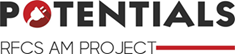 Using MULTIPOL program (Multicriteria and policy), first, the scoring of actions with respect to criteria from 0 to 20 is made.
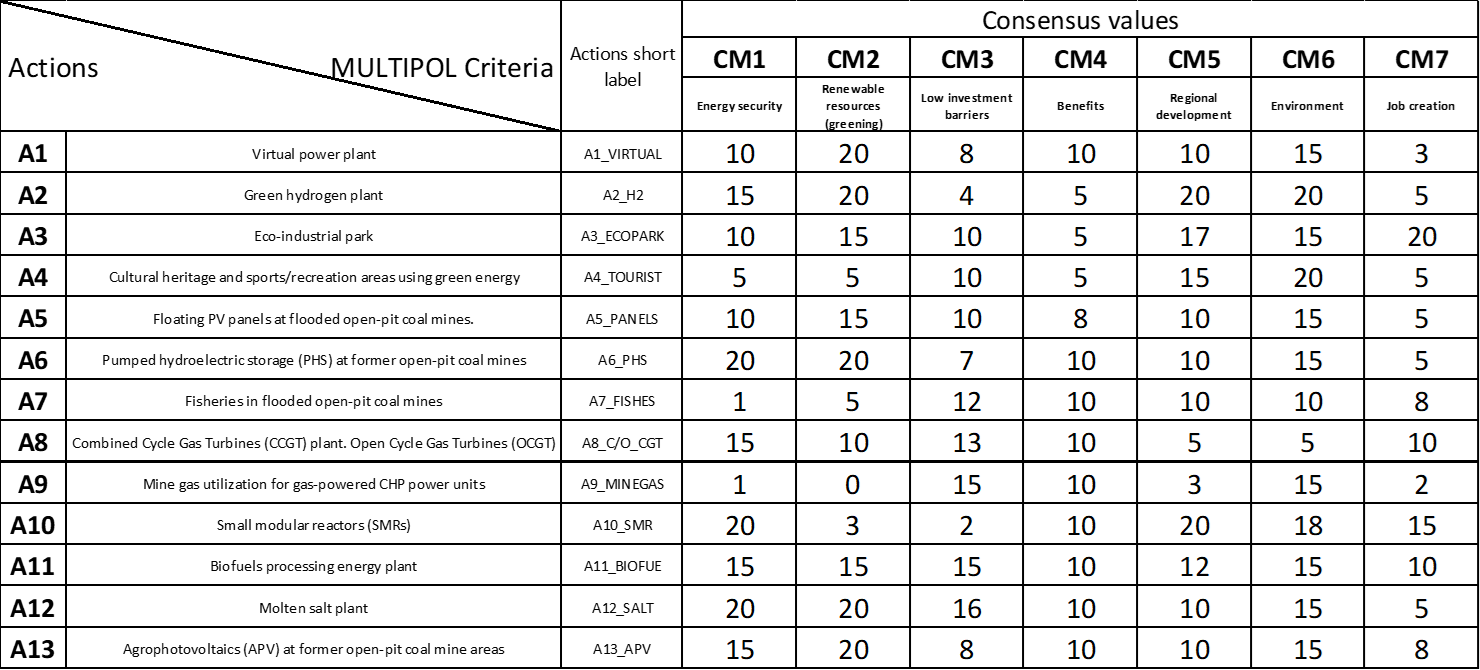 23
[Speaker Notes: MULTIPOL (acronym for MULTI-criteria and POLicy) is one of the simplest existing multi-criteria applications but by no means the least useful. It is based on the evaluation of actions through means of weighted average, similar to the evaluation of students in a class calculated according to coefficients per subject.
The matrix ‘evaluation of actions related to criteria’ defines the set of criterion weights, for every action with respect to every defined criterion.]
POTENTIALS Project
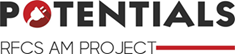 Second, matrix values corresponding to policy evaluation with respect to the criteria are assigned. As this concerns the set of criteria weights, the row sum must always equal 100.
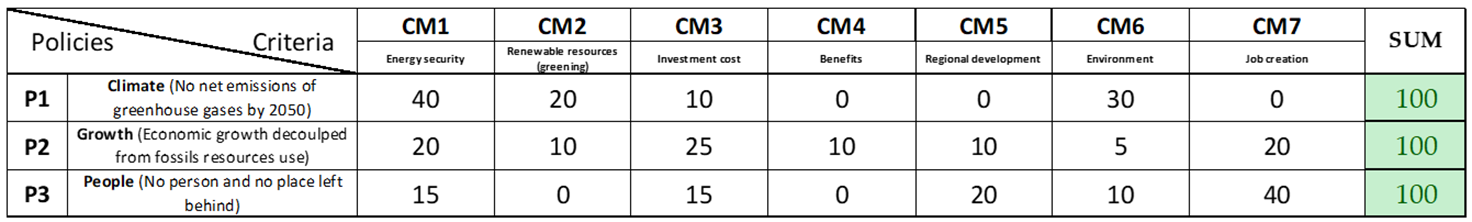 [Speaker Notes: The matrix ‘evaluation of policies related to criteria’ defines the scores for every policy with respect to every defined criterion.
The row sum in this matrix must equal 100.
The different values given to the criteria following the policies will be used as weights for the evaluation of actions.]
POTENTIALS Project
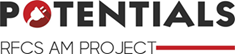 Evaluation of actions related to policies and cctions/policies closeness map.
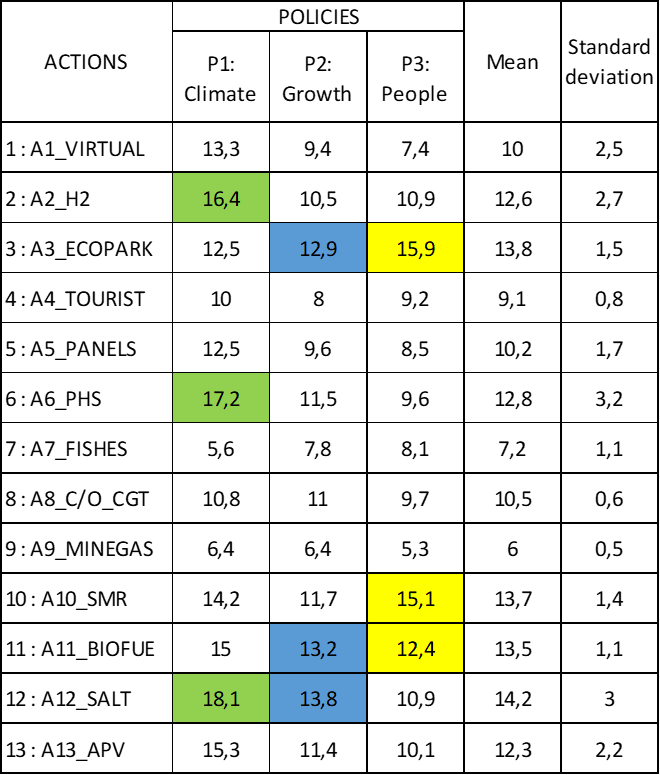 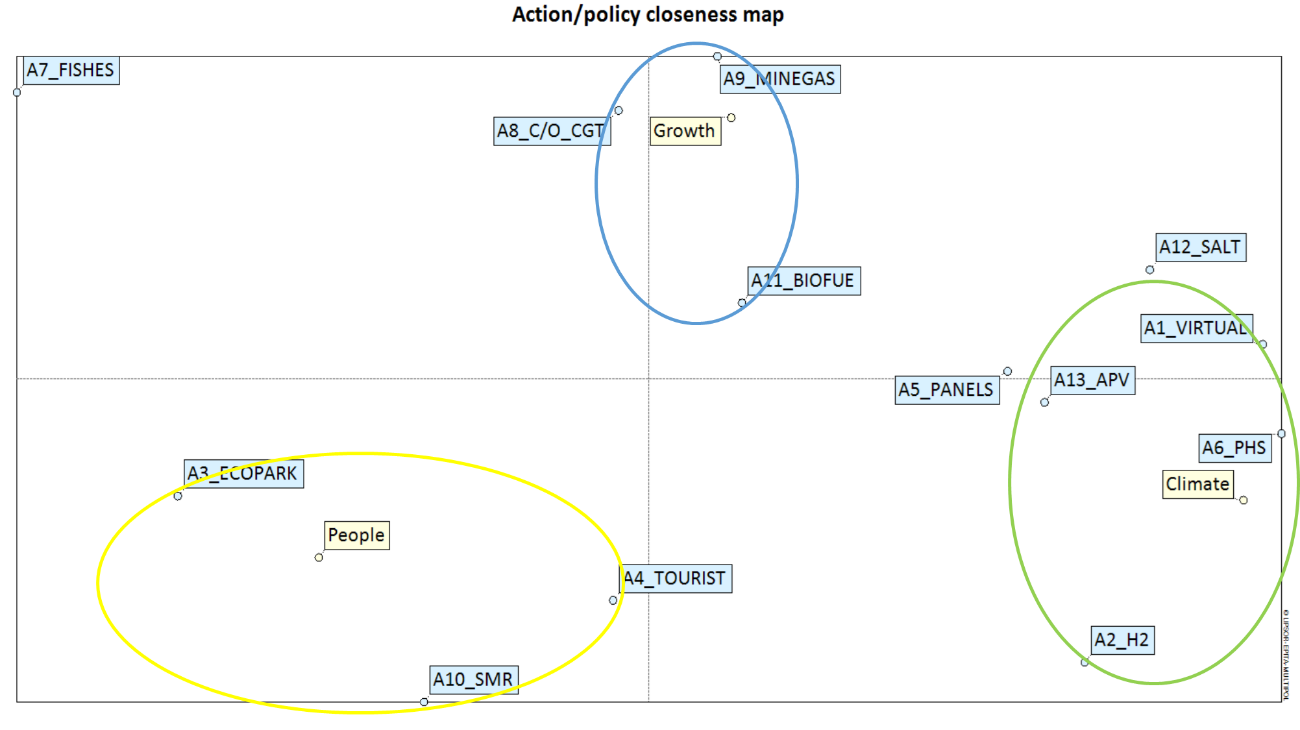 [Speaker Notes: Table shows the scores of actions related to policies. In other words these are calculated by applying the set of weights of the ‘matrix evaluation of actions related to criteria’ to the ‘matrix of policies related to criteria’. Other information such as the mean, standard deviations and the rank of actions by policy can also be found in this matrix.
This map is used to determine which actions are to be chosen whilst taking into consideration policies as well as convergences between policies and given actions.
 
This is achieved via Correspondence Analysis (CA) and is computed using the matrix of evaluation of actions related to policies.]
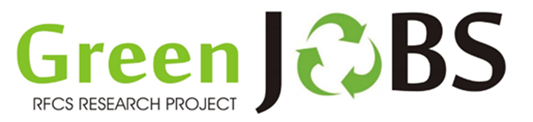 GreenJOBS Project
Business model 1: Virtual Power Plant where energy is sold to the grid.
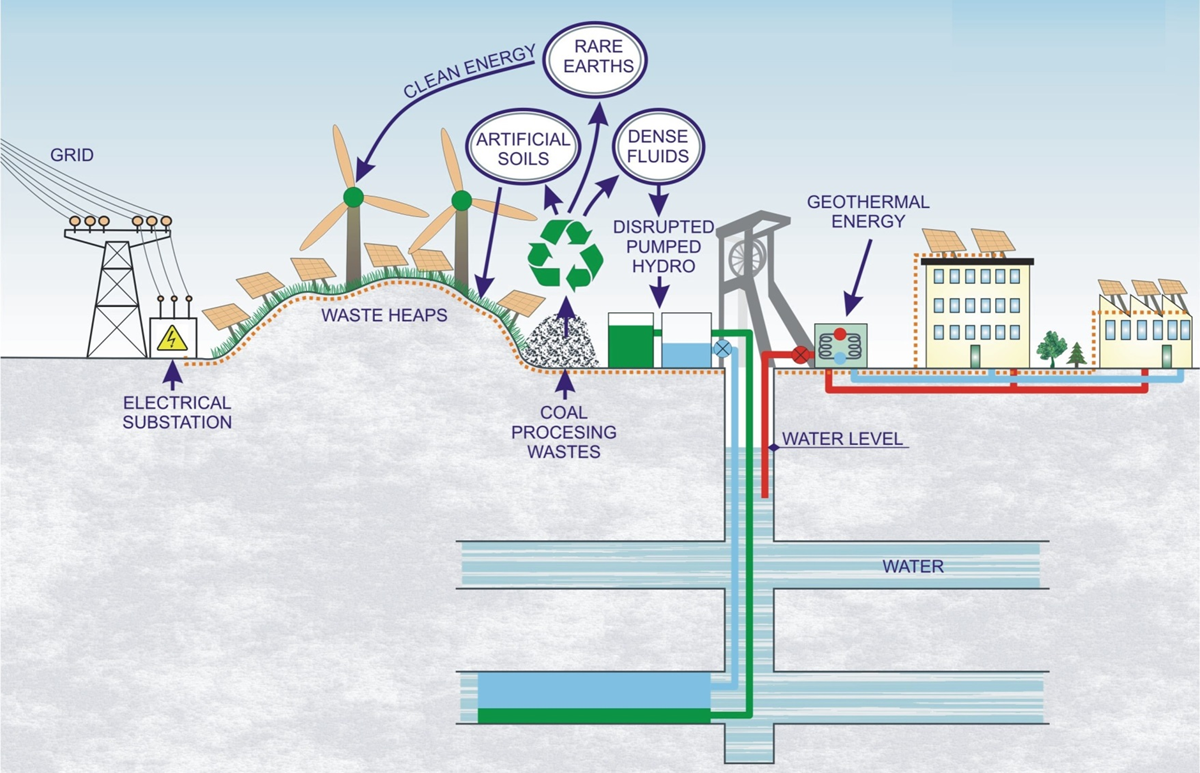 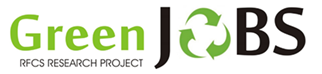 Photovoltaic deployment parameters
Photovoltaic parameters for a 50 ha waste heap area with an installed capacity of 1 MW/ha, a capacity factor of 30% and 50% of energy to be stored.
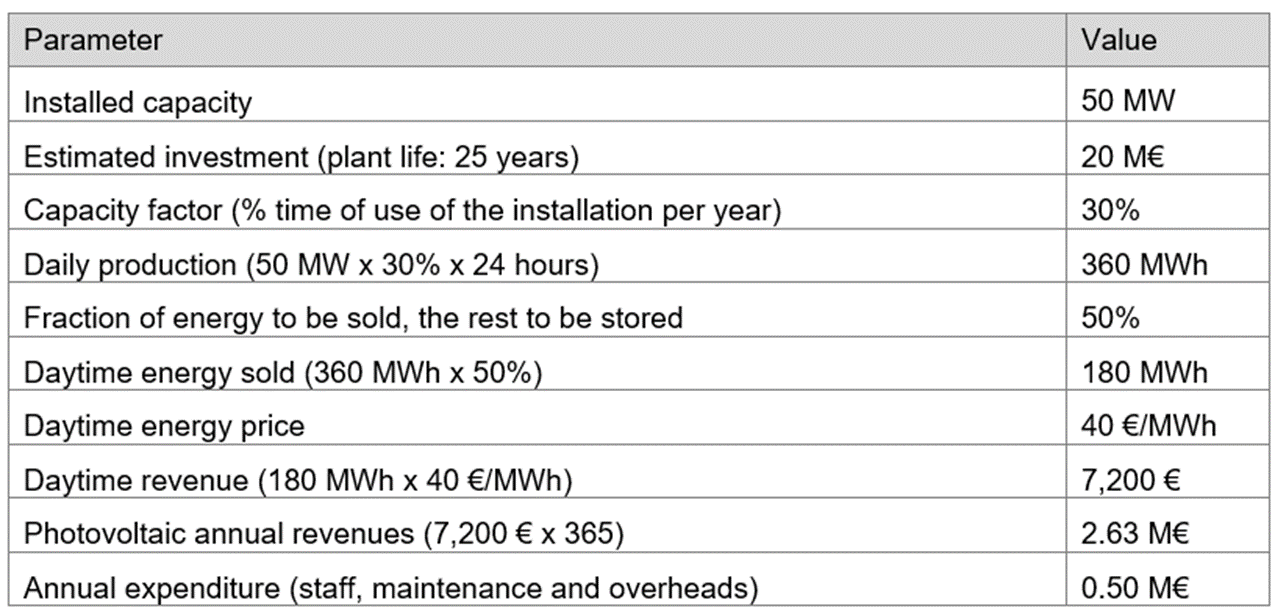 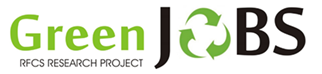 GreenJOBS Project
Business model 2: Green hydrogen plant.
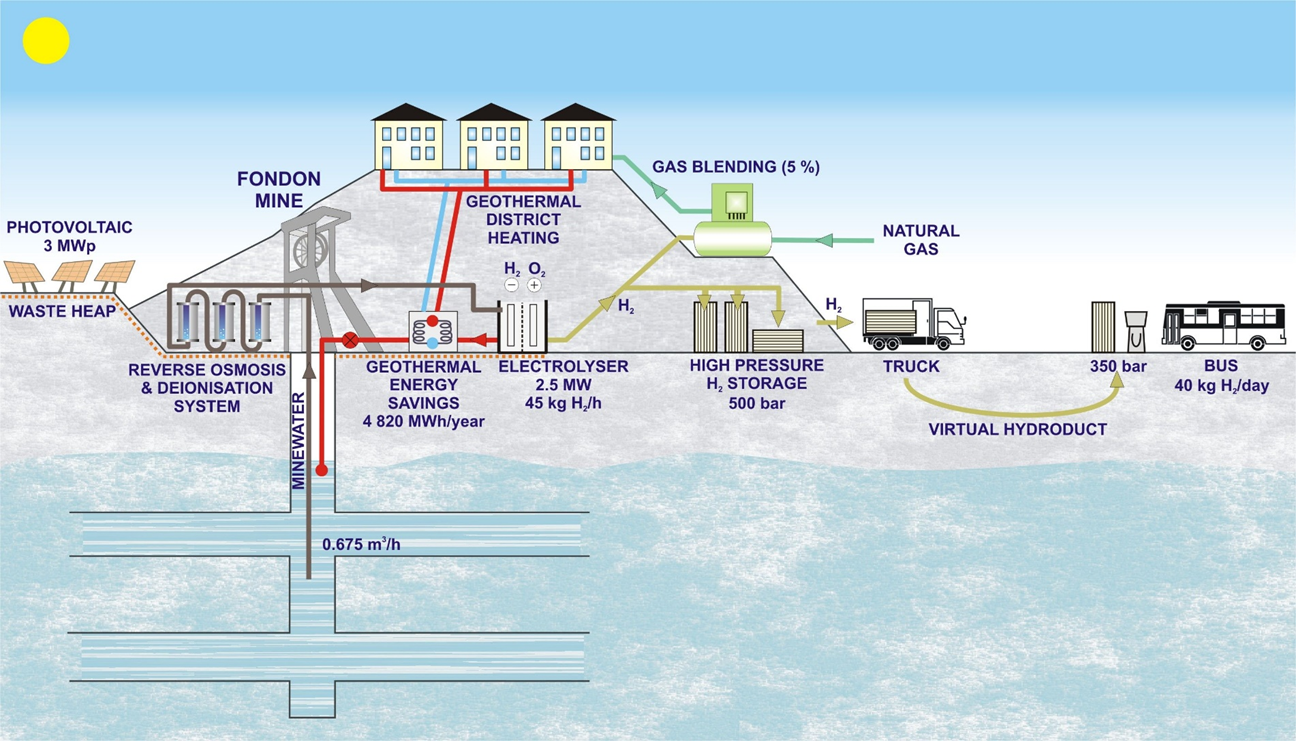 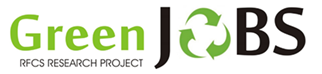 Technical and economic parameters
Parameters for a 69% of green hydrogen plant functioning and a 14% of photovoltaic plant functioning.
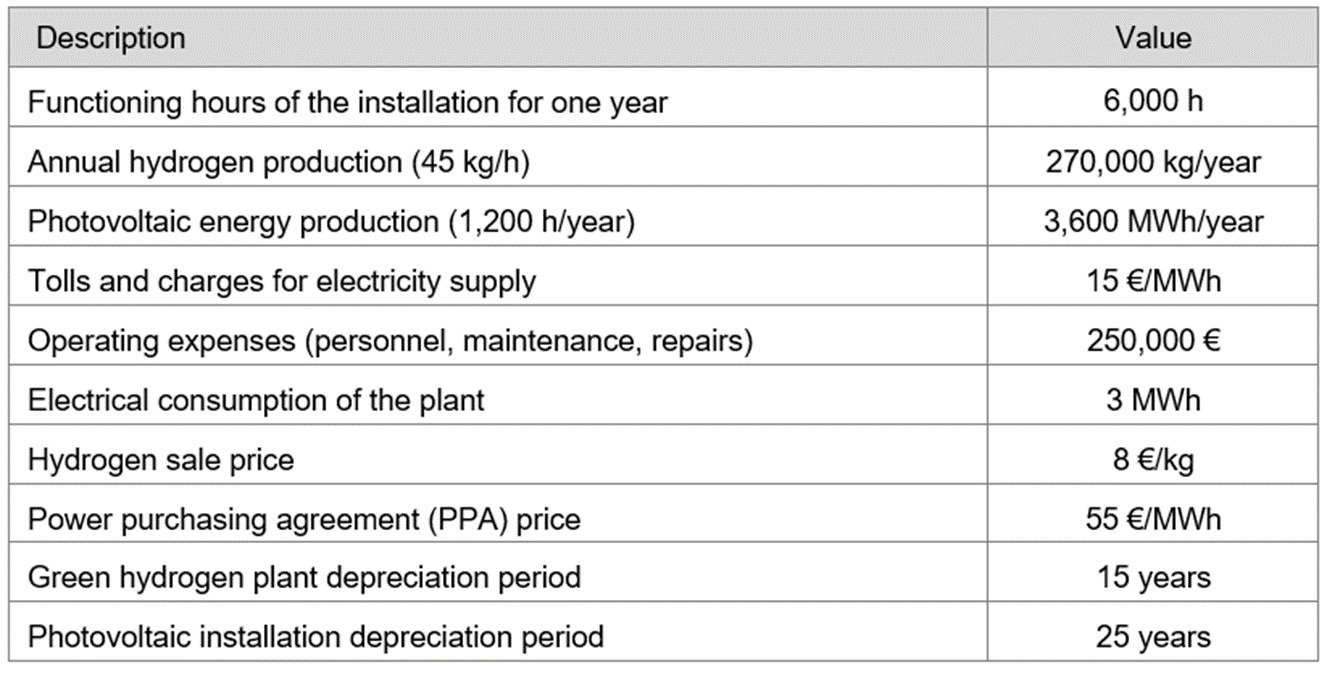 THANK YOU FOR ATTENTION
Aleksander Wrana
Department of Extraction Technologies, Rockburst and Risk Assessment
Plac Gwarków 140-166 KatowicePolandphone: +48 32 259 2307awrana@gig.eu
Aleksander Frejowski
Department of Extraction Technologies, Rockburst and Risk Assessment
Plac Gwarków 140-166 KatowicePolandphone: +48 32 259 2848afrejowski@gig.eu